Český Para Sport
 
Medailonek Saši Pokorného
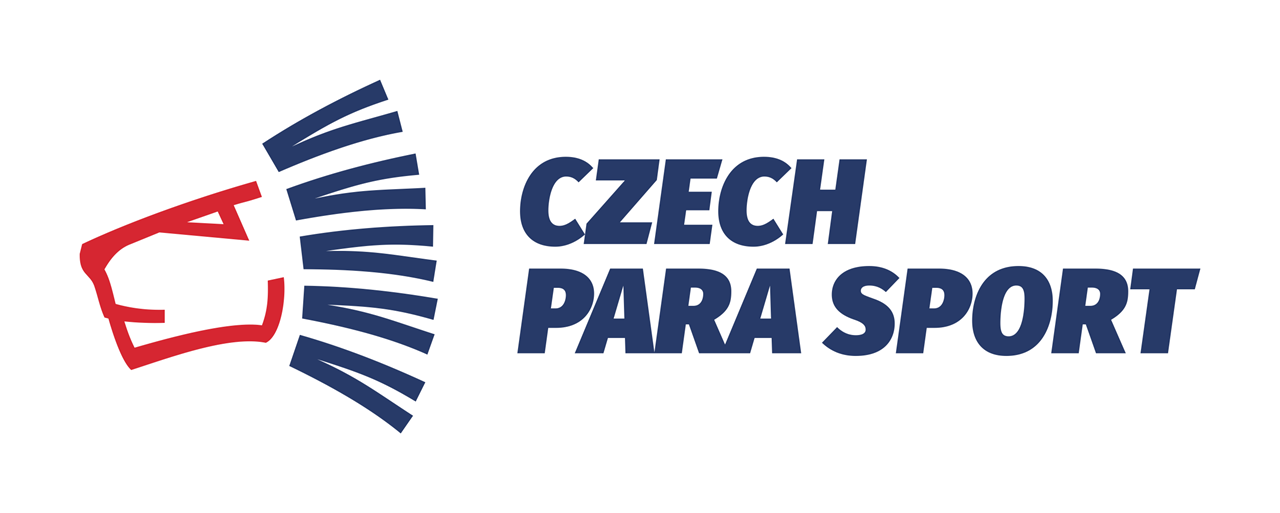 Lenka Špindlerová, Chipo Malambo
Představení organizace
Český svaz tělesně postižených sportovců (ČSTPS) 
je nestátní nezisková organizace, právní formou spolek
zaštiťující sportovní aktivity osob s pohybovým postižením od úrovně rehabilitační, rekreační až po výkonnostní a vrcholovou, tedy paralympijskou.
je zakládajícím členem Českého paralympijského výboru (ČPV) a členem Unie zdravotně postižených sportovců (UZPS).
je jediným a výlučným zástupcem ČR v mezinárodní střešní organizaci tělesně postižených sportovců IWAS (International Wheelchair Amputee Sports Federation), která je zakládající organizací Mezinárodního paralympijského výboru (IPC).
Cíle a poslání
Představit sportovce s tělesným postižením 

Zajistit sportovní reprezentaci ČR a související přípravu reprezentantů především na vrcholné mezinárodní soutěže typu mistrovství světa, Evropy, Světové poháry, Evropské poháry a paralympijské hry a mezinárodní kvalifikační soutěžích na tyto vrcholné závody.
Podporovat zapojování dospělých osob s tělesným postižením do pravidelné sportovní činnosti. 
Podporovat souvislou přípravu a zajištit odpovídající tréninkové, materiální a zdravotní podmínky na vysoce kvalitní a odborné úrovni tak, aby vyhovovala specifikům sportovní přípravy s ohledem na existující typ a rozsah tělesného postižení.
Historie
1948 první hry pro vozíčkáře v RU Kladruby
1961 Sekce defektních sportovců při UV ČSTV nahradila Komisi pro řízení TV a sportu defektních sportovců při UV ČSTV
1970 Samostatný svaz TP a ZP 
1981 přejmenování na Svaz invalidních sportovců
1988 Český svaz zdravotně postižených sportovců: TP, SP a ZP
1989 snaha řídit sport dle typu postižení samostatně
1990 se zaregistrovala většina současných svazů
Do 1993 - Zastoupení v ČSTV - Svaz invalidních sportovců do rozpadu federace (1993)
1993 Unie zdravotně postižených sportovců (UZPS) sdružuje jednotlivé svazy dle typu postižení a zastupuje je vůči ČSTV 
1994 Český paralympijský výbor (ČPV) jako paralelní organizace k ČOVZakládající členové: ČSTPS, ČSMPS, ČSZPS, ČFSH, ČSNS
2004 ČPV vyloučil neoprávněně ČSTPS a zastavil financování – fakticky obnoveno z MŠMT v 2017
2005 ČPV přijal do struktury ČATHS a zahájil její financování
Historie
2010 ČSTPS vyhrál spor členství (6 soudních instancí) a ČPV vyloučil ČSTPS znovu pro neplacení členských příspěvků

2011 ČPV suspendován z IPC pro diskriminaci svého člena (sloučení  a nové stanovy)

2012 Memorandum o spolupráci – ČPV, ČSTPS, ČATHS
     – sloučení do konce roku 2012 – dodnes neproběhlo
     – nové stanovy ČPV – dodnes nejsou

2017 Kauza Pelta - obnova financování svazu z MŠMT
2020 – měníme název – měníme tvář Český PARA sport, z.s.

V současné době sdružuje ČSTPS 54 klubů a provozuje 17 sportů z toho 11 paralympijských

Sporty – paralympijské / neparalympijské

Sportovně technické komise / rozvojové komise
Sportovní kluby
Řízení
 	 - amatérské – profesionální
 	 - valná hromada / členská schůze
  	- volby – předseda – výkonný výbor – kontrolní a revizní komise
Členství
  	- svazy dle typu postižení
  	- svazy nepostižených
  	- ČUS (ČSTV) – regionální sdružení
Finanční zdroje
Sportovní kluby / svazy – financování
 		 - členské příspěvky
  		 - veřejnoprávní (obec / kraj)
  		 - státní NSA (MŠMT) 
 		 - soukromé zdroje
 (dary, sponzoring, veřejné sbírky, nadace)
Dary – darovací smlouvy
Sponzoring – smlouva o reklamě (fakturace)
Svazy – finanční zdroje 
  - členské příspěvky
  - veřejnoprávní (obec / kraj)
  - státní NSA (MŠMT)
  - soukromé zdroje
Sporty
Orientační závod vozíčkářů
Para atletika
Para lyžování
Para plavání
Para vzpírání
Para canoe
Rugby vozíčkářů
Sledge hokej
Stolni tenis para
Para střelba
šachy
Jachting
Boccia
Tanec na vozíku
Potápění
Jezdectví
Házená vozíčkářů
Armwrestling
Para hokej
Šerm
Para surfing
Šipky
Kuželky
Tenis stojících
Tenis vozíčkářů
Triatlon
Turistika
Volejbal stojících
Powerchair hockey
Para florbal
Para cyklistika
Basketbal vozíčkářů
Curling vozíčkářů
Handbike
Para lukostřelba
Náš úkol
Zmapovat historii jednoho ze sportů- basketbal vozíčkářů
Rozhovor se zakladatelem basketbalu vozíčkářů
Saša Pokorný
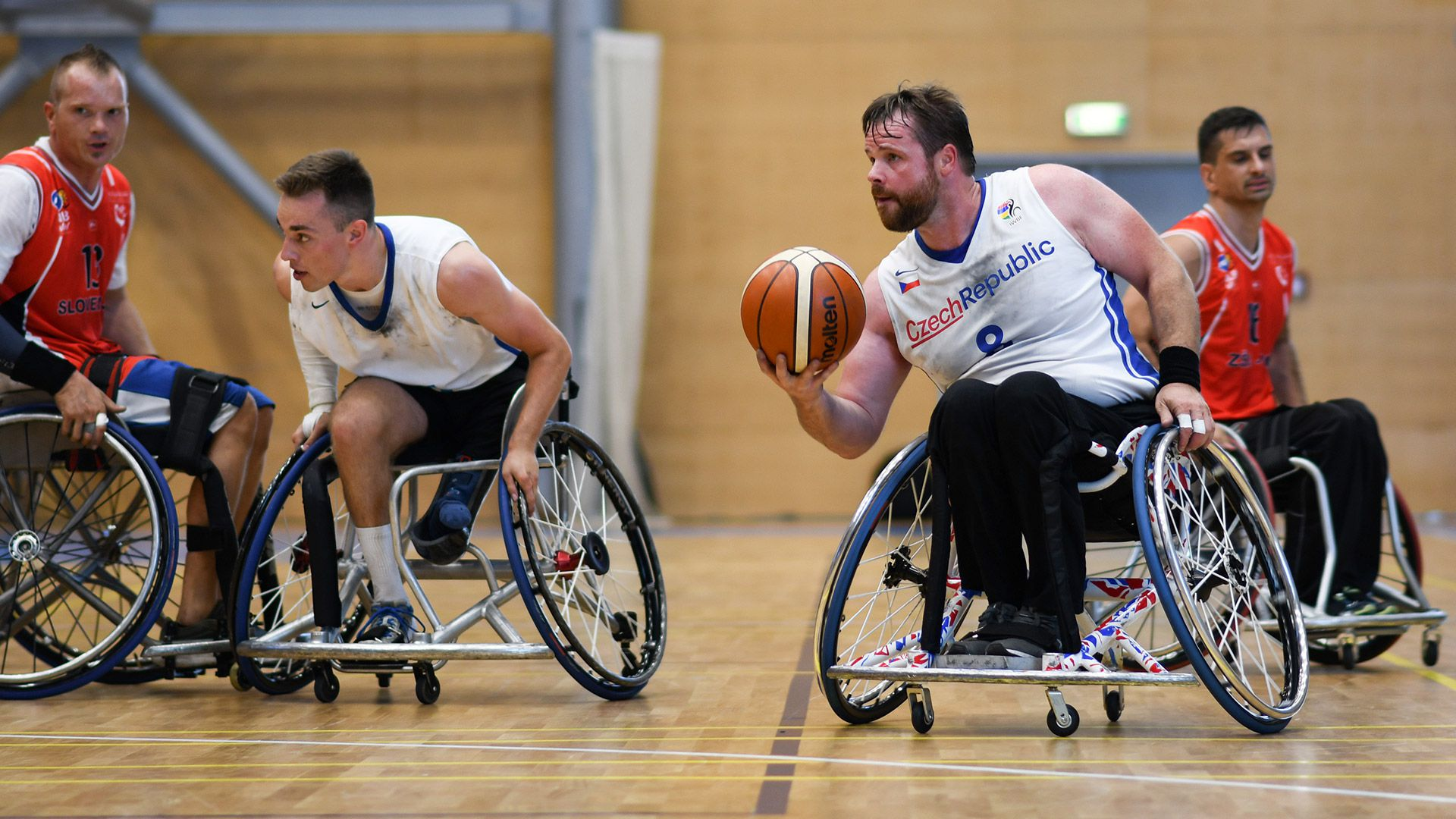 Průběh projektu
Odeslali jsme žádost o připojení k projektu paní předsedkyni organizace Mgr. Radce Kučírkové.

Dostali jsme úkoly a kontakt na zakladatele basketbalu vozíčkářů.

Kontaktovali jsme pana Pokorného, abychom stanovili datum a způsob rozhovoru.

Dohodnuli jsme se na online meetingu. 

Připravili jsme otázky na rozhovor.

Zpracovali jsme informace z rozhovoru, následně jsme konzultovali s panem Pokorným a paní předsedkyní.

Jako poslední jsme shromáždil informace o IWBF a historii a opět konzultovali pravost s panem Pokorným.

Vše jsme dali do jednoho dokumentu a odeslali paní Kučírkové. 

Následně byla obdržena zpětná vazba od projektového manažera, projekt následně poupraven a definitivně dokončen.
Komunikace a rozdělení úkolů
Lenka 
zaměřila se na komunikaci s panem Pokorným
dohodnutí detailů rozhovoru
zpracování informací od pana Pokorného
scelení dokumentu
Chipo
zaměřil se na komunikaci s projektovým manažerem
komunikaci procesu projektu
zpracování informací o historii a základních faktech basketbalu na vozíku
odevzdání práce
Obsah projektu
Základní informace o basketbalu vozíčkářů viz IWBF - International Wheelchair Basketball Federation
medailonek Saši Pokorného (v kolika letech a proč usedl na vozík, práce ..…)
jak se dostal ke sportu a proč zrovna basketbal
začátky – kdy – kde – jak – s kým
jak sháněl nové hráče – jak nové týmy
jak zahájili ligovou soutěž
první mezinárodní závody
řízení ligy / řízení reprezentace
fungování klubu
foto dokumentace
Komunikace se Sašou Pokorným
po domluvě s manažerkou organizace kontakt na pana Pokorného
těžší komunikace -> media
časová flexibilita -> důchod
telefonický meeting
částečná ochota i neochota (nedostatek dokumentace…)
Medailonek Saši Pokorného
Zakladatel  basketbalu vozíčkářů
Na vozík v 29 letech
Před úrazem sportovec (volejbal, hokej…)
Žádná možnost v ČSSR, tak se rozhodl hledat možnosti 
Na setkání sportovců v RÚ Hrabyně informace o basketbalu na vozíku
Založení nového klubu basketbalu na vozíku TJ Meta Praha 
Nebylo jednoduché- prostory, hráči, trenéři, finance 
Nebrán ohled na OSP (žádná podpora státu, sponzorů…)
Tréninky 1x týdně, nejdříve hodně amatérské, klasické vozíky
První mezinárodní turnaj ve spolupráci s Mladou Frontou (trvala dalších 20 let)
Týmy Lipsko, Budapešť, TJ Meta Praha            prohra           motivace
Následně účast na turnajích po Evropě (Jugoslávie, Maďarsko, Rakousko, NDR, NSR)
V té době vznikly dva další oddíly, a to v Brně a Hrabyni -> domácí soutěž basketbalu vozíčkářů. 
Po revoluci zlepšení situace-> připravenost hráčů, podpora od státu, firem (sponzorské dary)
        nové vozíky od firmy JAWA 17 000,-  (Dnešní vozíky stojí kolem 120 000,-)
Během Poháru Mladé Fronty spolupráce s týmem ze Salzburku        velmi přínosné
spolupráce s USK Praha       materiální zajištění, trenér         zlepšení taktiky, techniky
Kvalifikace v Anglii         postup mezi 12 nejlepších týmů Evropy
TJ Meta Praha        několikrát mistry ČR a i další úspěchy na mezinárodních turnajích
Nízká oblíbenost sportu         těžké zvětšit základnu (nábory v RC Kladruby)
Vznik dalších sportů florbal na vozíku, sledge hokej 
I přes náročnost celého procesu Saša Pokorný ve vedoucí pozici 10 let + 10 let pomocný asistent 
Obrovské díky tomuto muži, jelikož založil krásnou kolektivní hru, jako basketbal na vozíku je a rozhýbal nejednoho vozíčkáře!
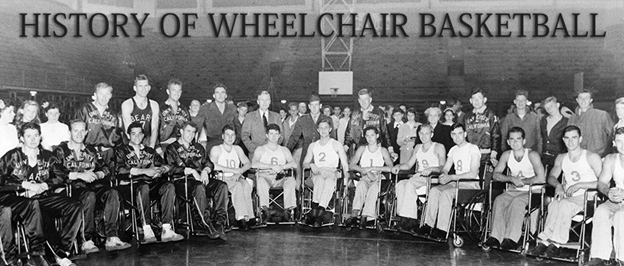 Poprvé se objevil v USA v roce 1945 díky válečným veteránům z II. s.v. 
O 3 roky se objevil v nemocnici Stoke Mandeville ve Velké Británii v roce 1948.
1. Národní turnaj v Illinois v USA roku 1949 se šesti týmy
1949 založena Národní asociace basketbalu pro vozíčkáře (NWBA) v USA
Basketbal na vozíku do Evropy v 1955 
Zahajovací sport na POH v Římě v roce 1960
1973 založení Mezinárodní federací her Stoke Mandeville (ISMGF) první dílčí oddíl pro basketbal na vozíku
V té době byl ISMGF světovým řídícím orgánem pro všechny sporty na invalidním vozíku
V roce 1993 založení IWBF jako světový orgán pro basketbal na vozíku
Historie v České republice
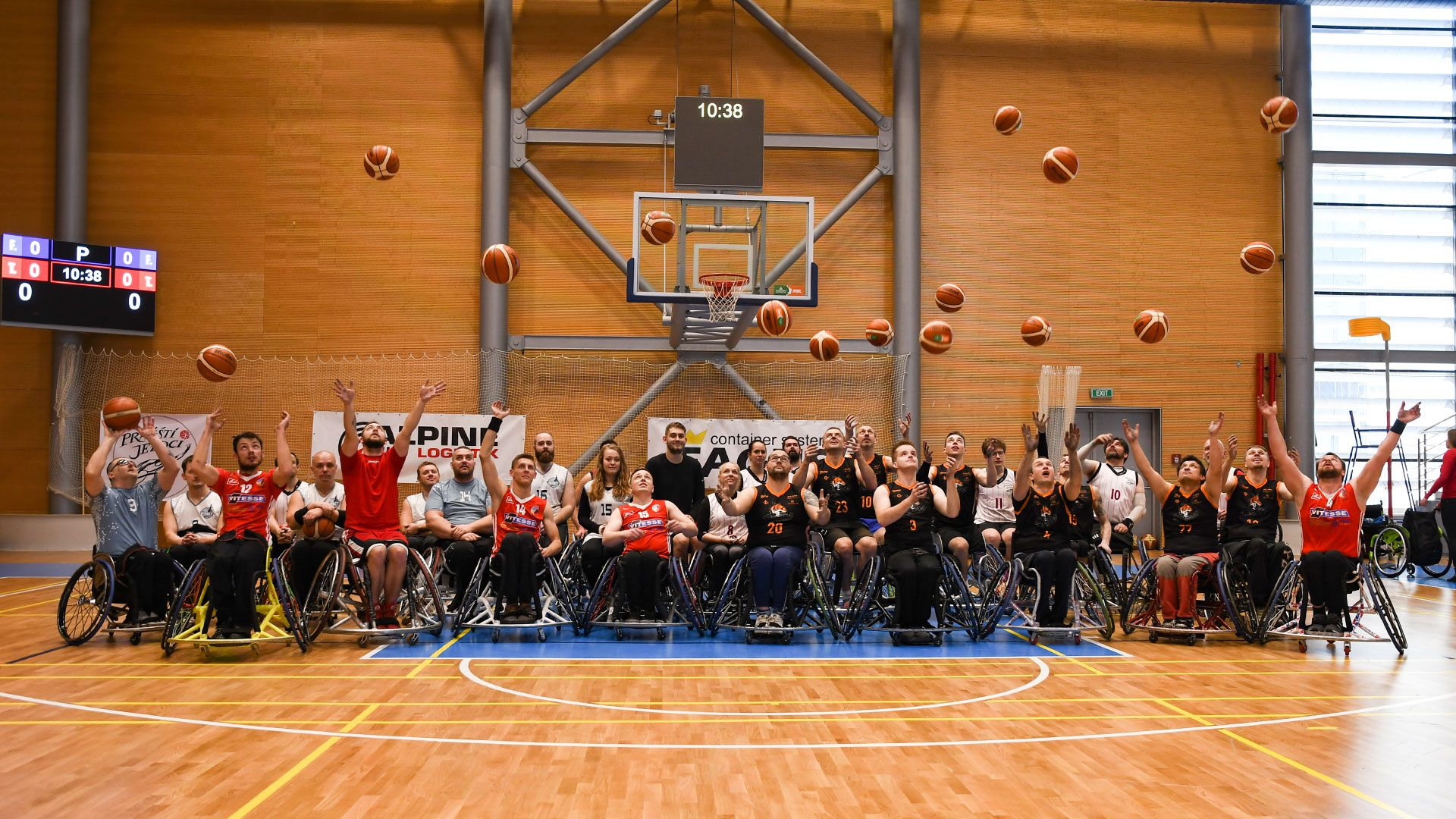 Vznikl 70. Letech jako doplněk rehabilitace v rehabilitačních ústavech v Kladrubech a Hrabyni
V r. 1987 se konalo první neoficiální mistrovství ČR v Hrabyni
Roku 1988 proběhl v Praze 1. přebor ČR v basketbalu vozíčkářů za účasti čtyř družstev (USK META Praha, SLOV AN Kladruby, META Hrabyně a TJ MORA VIA Brno).
Od roku 1992 Národní basketbalová liga-3 týmy, 3-5 víkendových turnajů
DĚKUJEME ZA POZORNOST
Chipo a Léňa